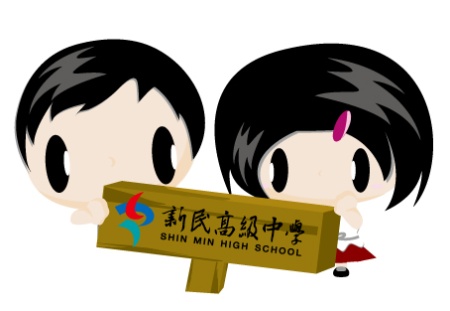 時間:106年9月23日
地點:貿二甲教室
貿 二 甲親師座談會
1
新民高中首頁
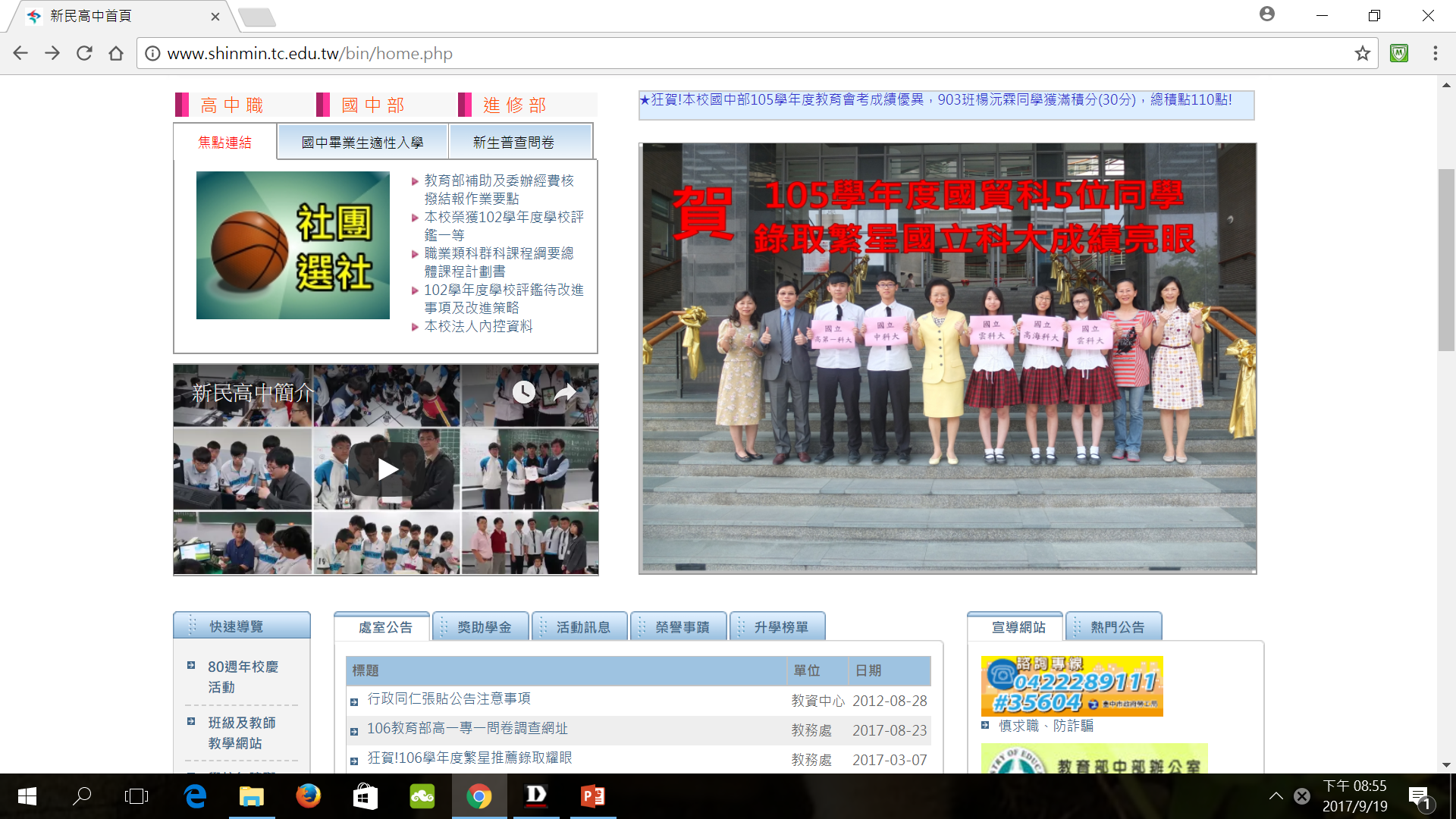 班級及教師教學網站
班級網站選單
貿二甲班級網站
手機使用規定

  進入校門應關機，並交由導師保管。

  上課時間使用（含鈴響）以小過處份。

  下課時間使用（含鈴響）以警告處份。

  考試時間使用，以教務處相關考試規則懲處。
服儀檢查規定
學生髮式以整齊、不染、不燙、不造型怪異、不配戴飾品、不化妝為原則，以符合學生身份。

制服及體育服不混搭。

學生服儀經導師及輔導教官檢查，合乎學校標準者由導師簽請獎勵。
期末重要行事曆
本學期重要活動
本學期重要考試
下學期預定檢定時程
學業成績優異獎學金
獎學金申請資格:學業成績80分以上、
               每一科目成績及格、
               體育成績75分以上、
               不能有曠課及記警告
               以上處分。
105學年度第二學期共有19名同學成績
優異，符合校內獎學金申請資格。
專業技能證照
105學年度已檢定項目:
會計丙級、會計三級、英文四級、
中文輸入、商業簡報。

106學年度預計檢定項目:
會資丙級、會計二級、英文三級、
國貿業務丙級、電腦會計進階級。

各項專業技能檢定證照統計表(附件)
高中職學年學分制
畢業條件:
畢業修得學分須達 160 學分。 
部定科目及格率須達百分之八十五。 
專業及實習科目修得學分須達 60 學分。 
實習科目修得學分須達 30 學分。
截至目前為止已修習64學分，請家長注意學生是否取得全部學分。
四技科大升學管道
商業與管理群統測考科
共同科目:
數學(B)
國文
英文
專業科目:
(一)商業概論、計算機概論
(二)會計學、經濟學
外語群英語類統測考科
共同科目:
數學(B)
國文
英文
專業科目:
(一)商業概論、計算機概論
(二)英文閱讀與寫作
附設升學補習班
本校附設文理補習班為加強學生

升學競爭力，特別開辦各項升學

輔導課程，歡迎試聽。

上課地點:綜合大樓八樓。
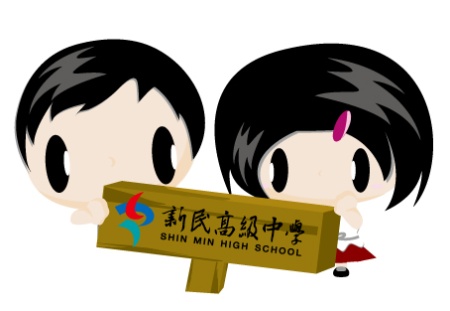 簡報結束

感謝您的蒞臨
19